St Wilfrid’s School Saints
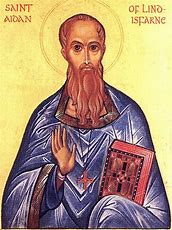 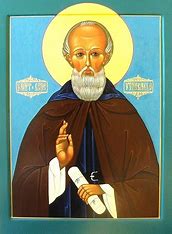 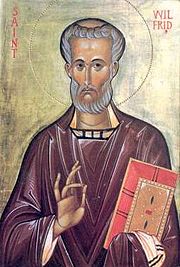 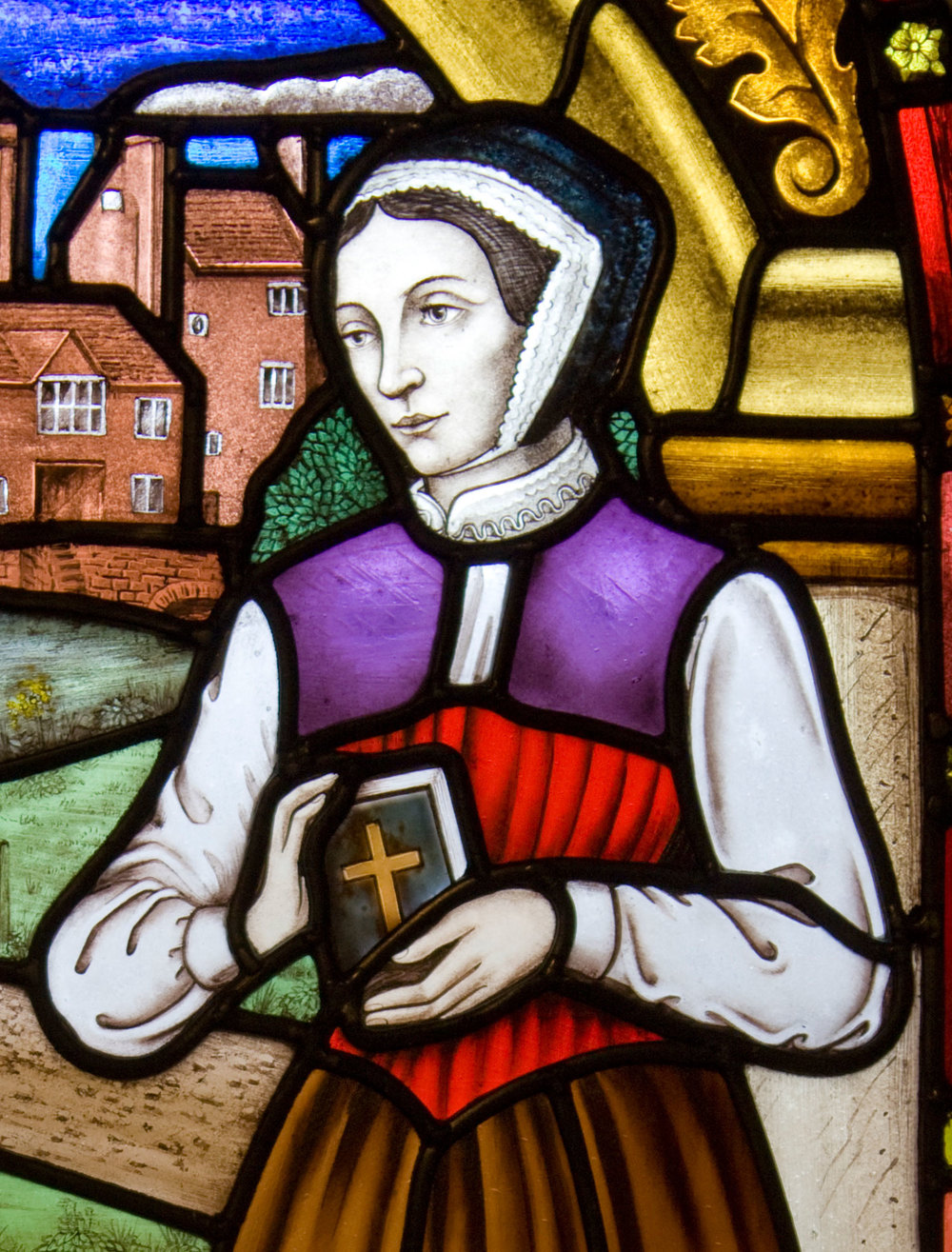 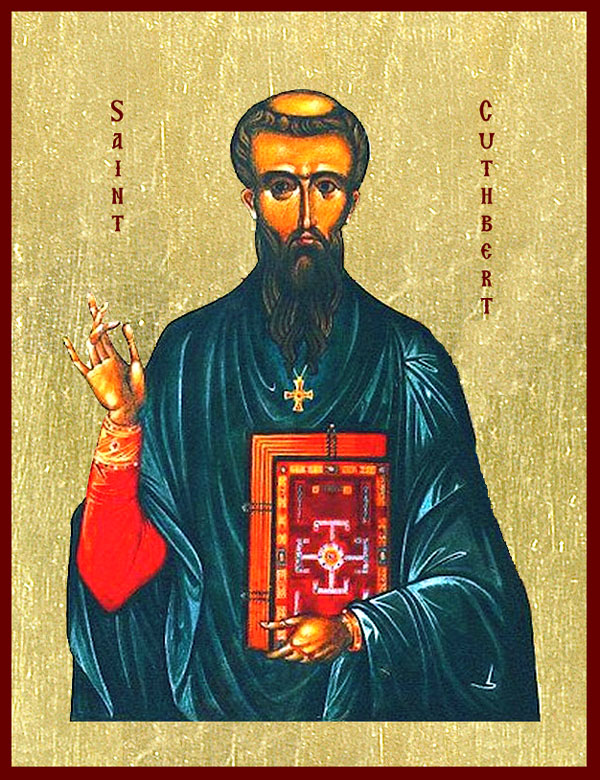 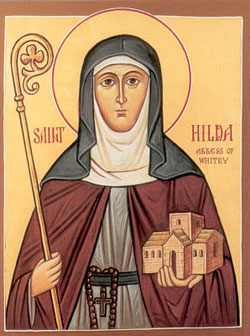 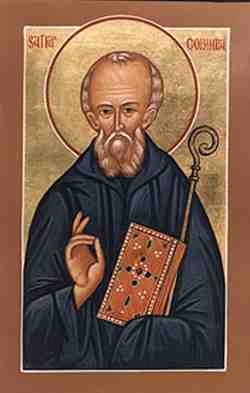 St 
Aidan
St 
Bede
St 
Cuthbert
St 
Margaret
 Clitherow
St
 Hilda
St 
Columba
St Wilfrid
Your Task: Research any one of our school Saints- who they are, where they lived, what they did, etc. 

How to present it: You could make a poster, write a poem or rap, draw a picture, create a fact file, make a collage, a piece of drama or any other idea you can think of to share the life of the Saint.